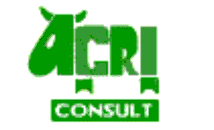 Agriconsult Group: LLC “Agriconsult”  LLC “Rusmarketconsulting”
Saint Petersburg 
2016
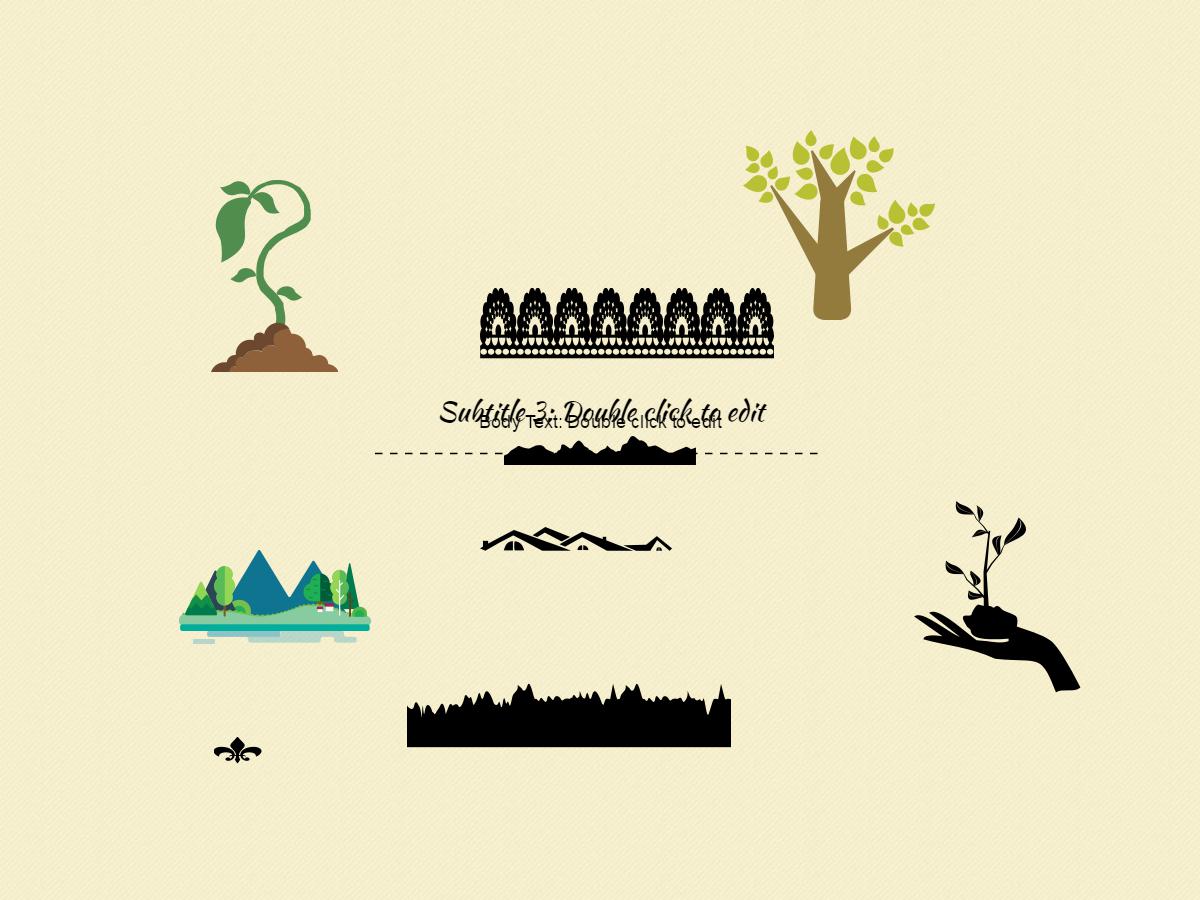 About us
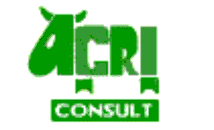 Experience in consulting services in agriculture since 1994
Company accredited by the Government of Leningrad Region 
Founder and member of Association of Consulting Organizations in Agriculture 
Member of the St. Petersburg Foundation for SME Development
Our services
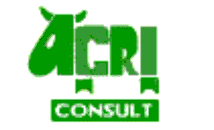 Marketing
Market research (field and desk), according to ESOMAR standards
Development of marketing strategies
Support for entering the Russian food markets 
     
     Information Services
Databases and catalogues of agricultural enterprises
Finding partners and suppliers for agricultural enterprises
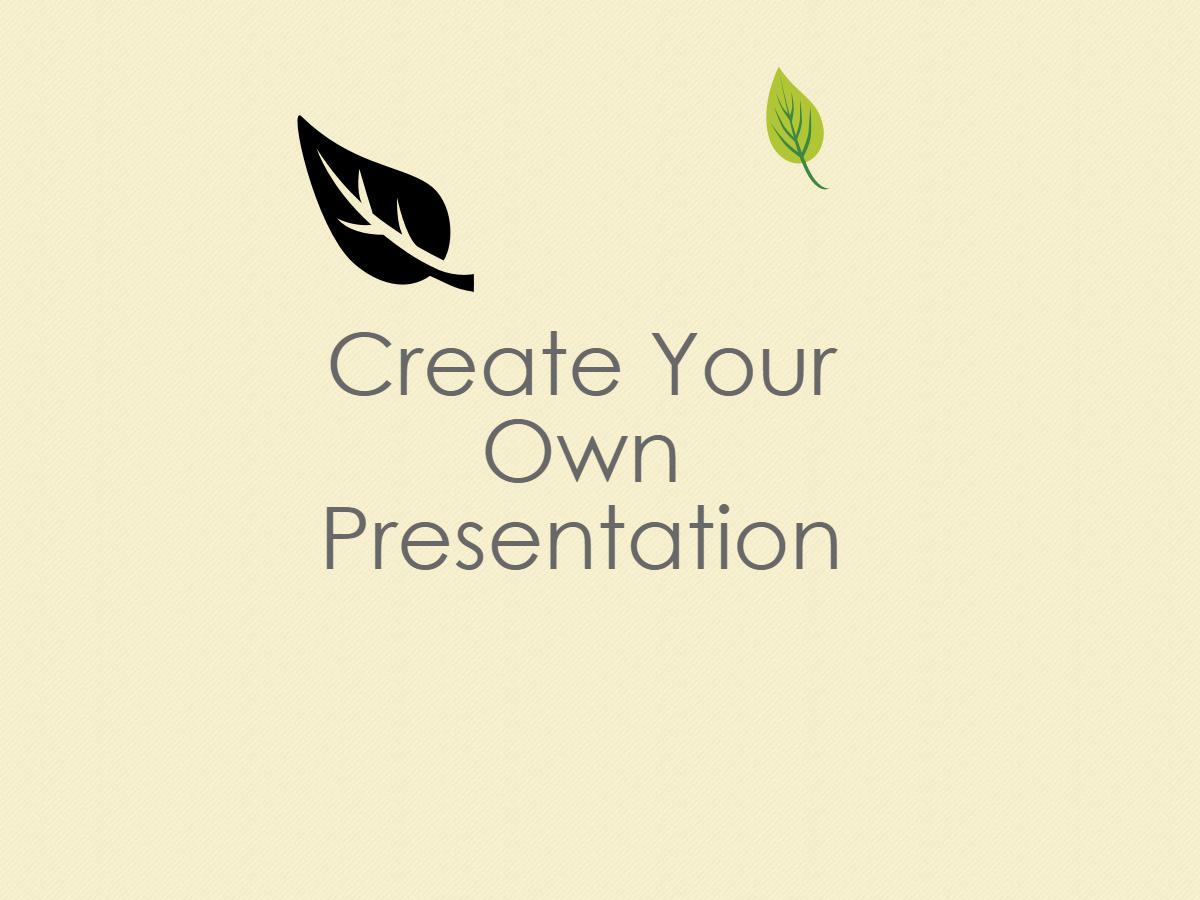 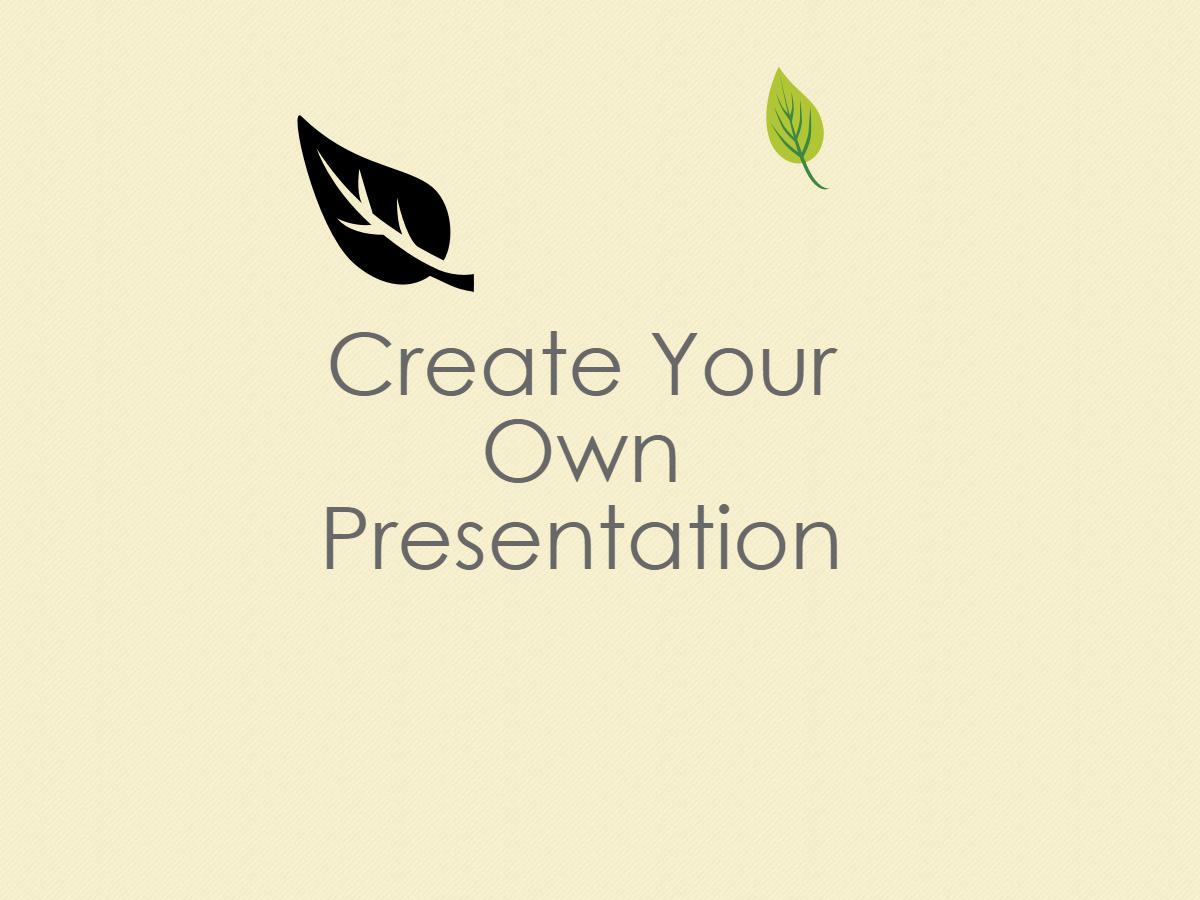 Our services
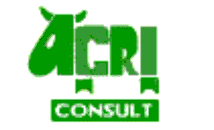 Complete business plans for:
Company development planning (for top managers and shareholders) 
Attracting funds (for banks and investors)

Business plans also include market overviews, recommendations and expert reviews.
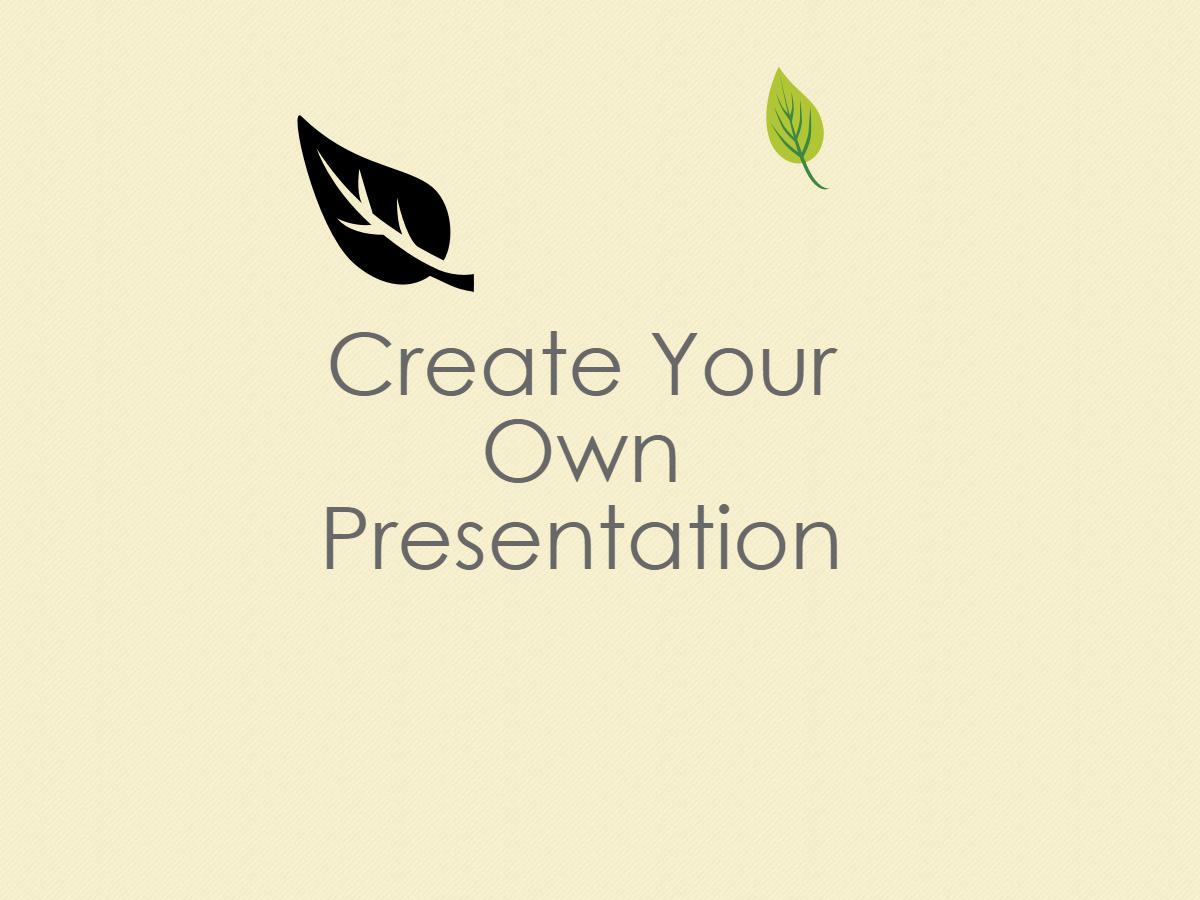 Area of business
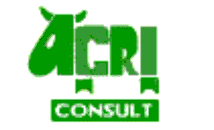 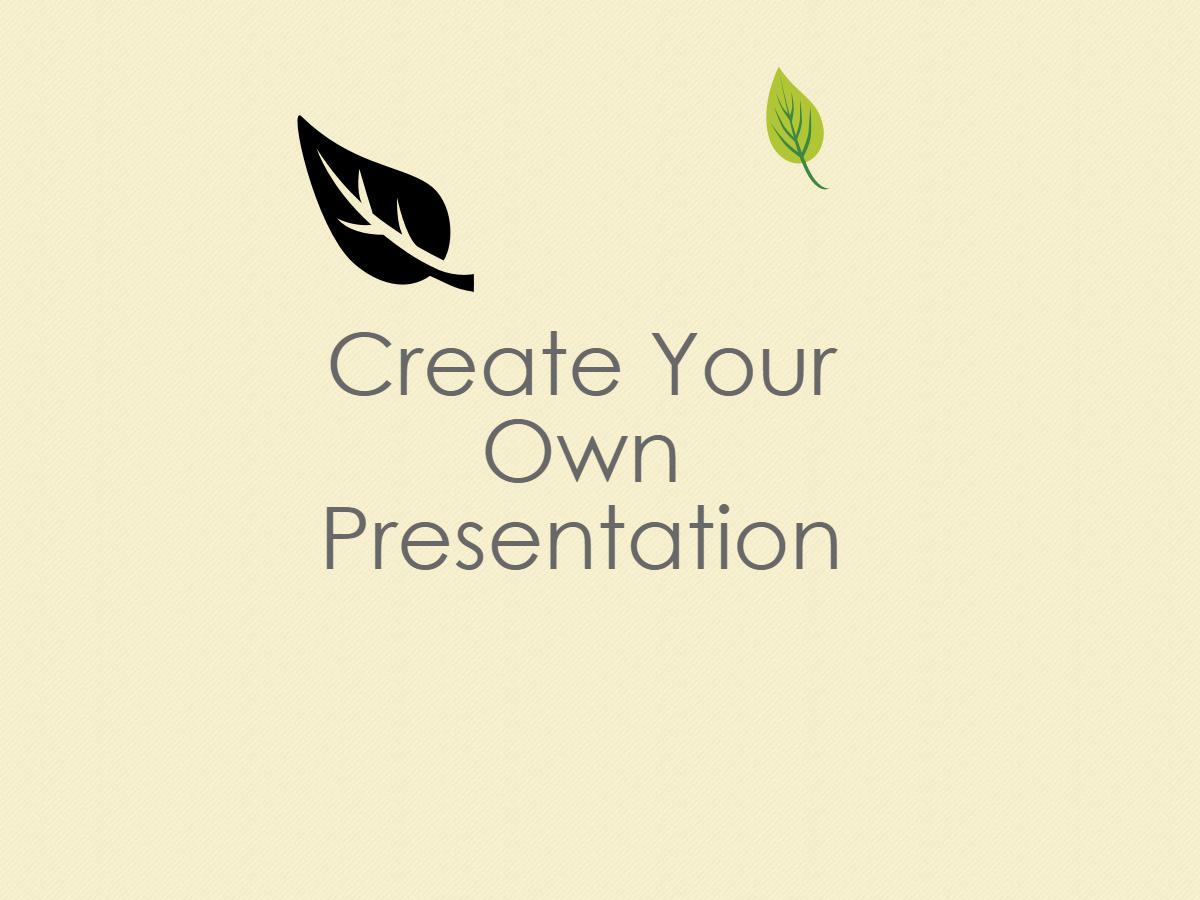 Agricultural Industry
Cattle farming 
Poultry farming
Pig farming 
Fish farming
Crop growing  
  Food Processing Industry
Meat processing and milk processing
Grain processing and oilseed processing 
Bakery industry and confectionary industry 
 Infrastructure and logistics of production                       (storage, packing etc.)
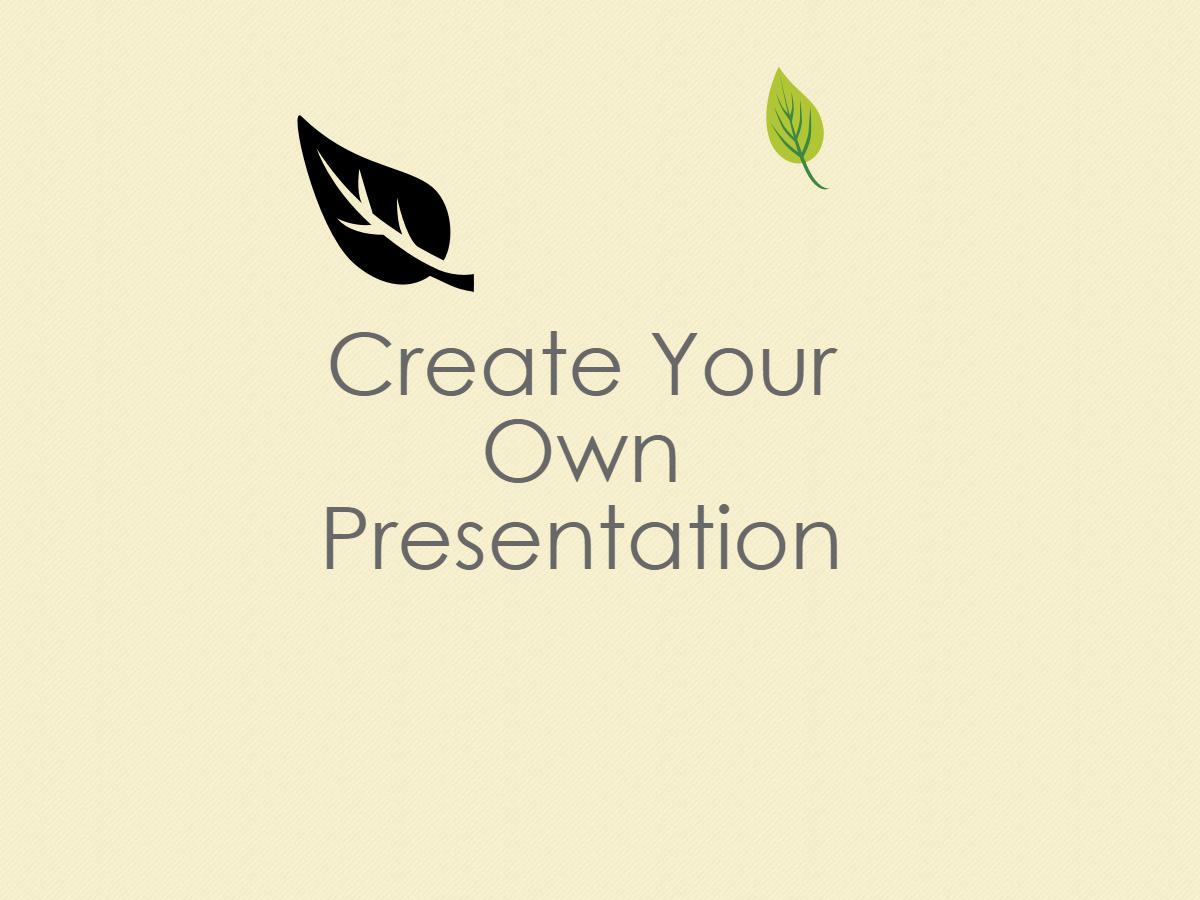 Our advantages
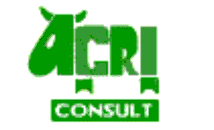 High-quality marketing information from our network of  partners and representatives in nearly every region of Russia and CIS countries
Narrow specialization and extensive experience in the field of agro-industrial complex
Accumulated professional experience is used to ensure the quality of services.
International clients
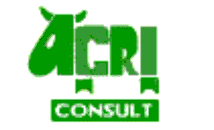 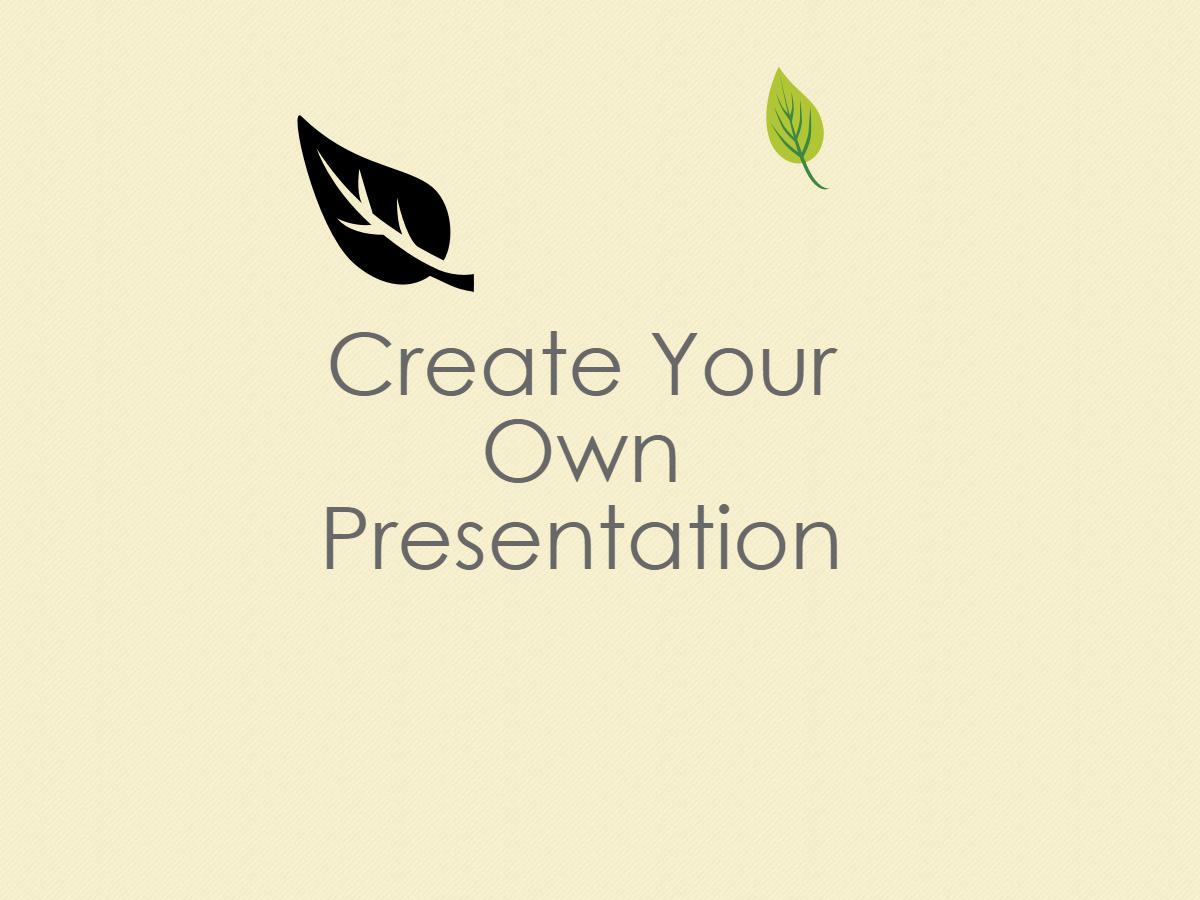 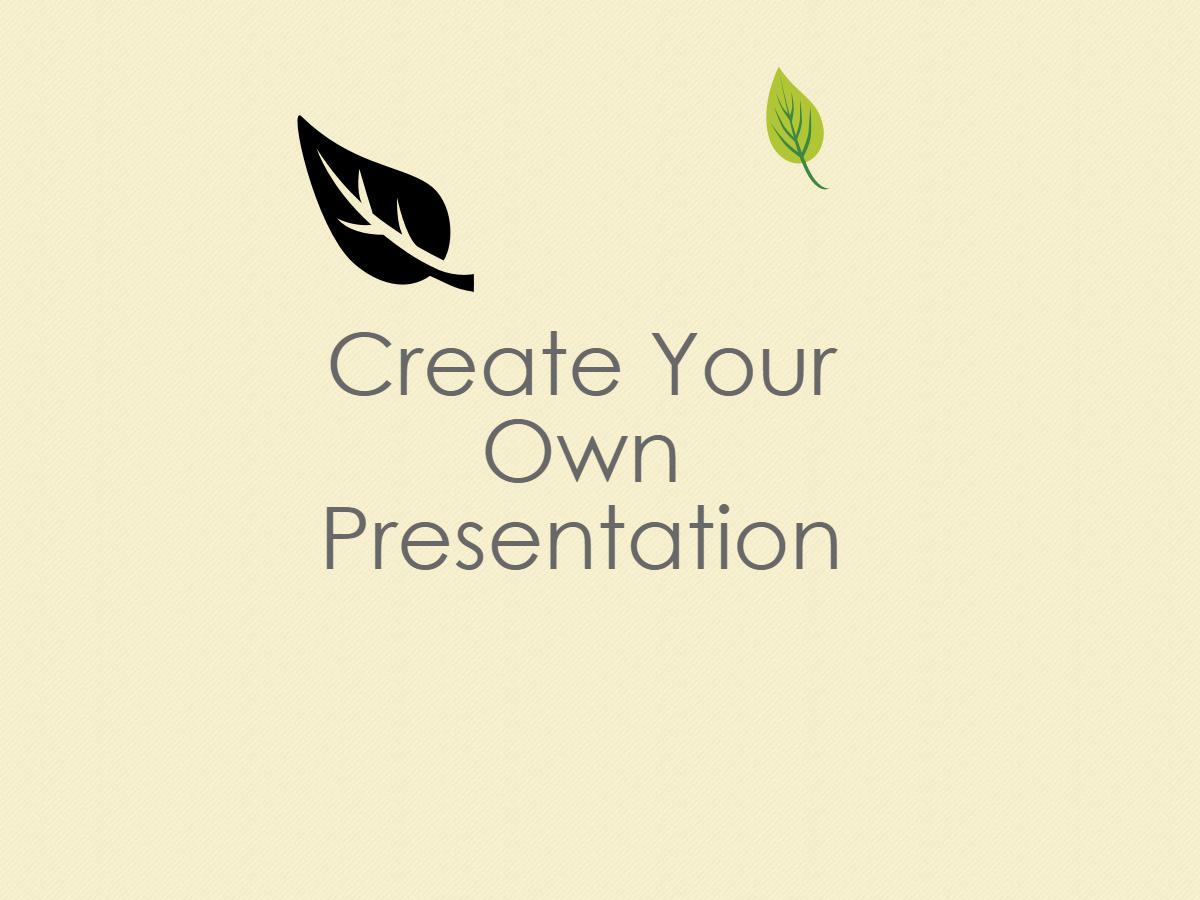 Institutional clients 
British Know – How Fund (DIFD - Department for International Development
TACIS projects 
U.S. Agency for International Development –USAID
TEMPUS project - Slovak University of Agriculture, Saint- Petersburg Agrarian University  


      Private clients 
Atria Group (Finland)
Boston Consulting Group (USA)
Delphy (NL)
Euromonitor International (GB)
Orrani Consulting (GB)
Produkt&Markt (Germany)
Raisio (Finland)
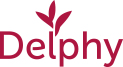 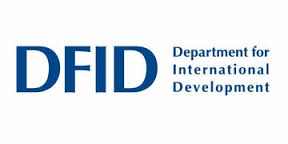 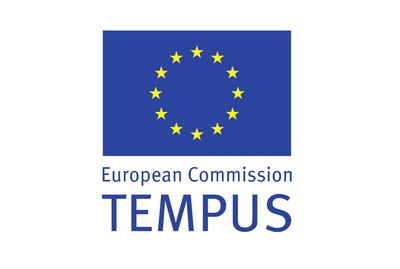 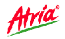 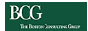 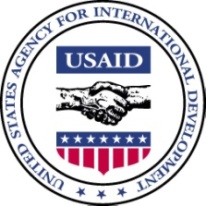 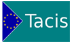 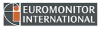 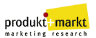 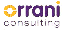 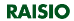 Russian clients
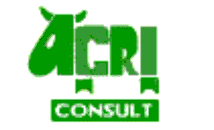 Institutional clients 
Government of Leningrad region
Administration of Vologda region
Government of Republic 
     of Karelia
Government of Bashkir Republic 




 Private clients 
Russian Agricultural Bank
EuroChem Group 
Meatland Food Group
Moscow Wholesale and Retail Union 
Titan Agro 
Talex Group
Agroholding Pulkovskyj
Velikolukskiy Milk Combinate
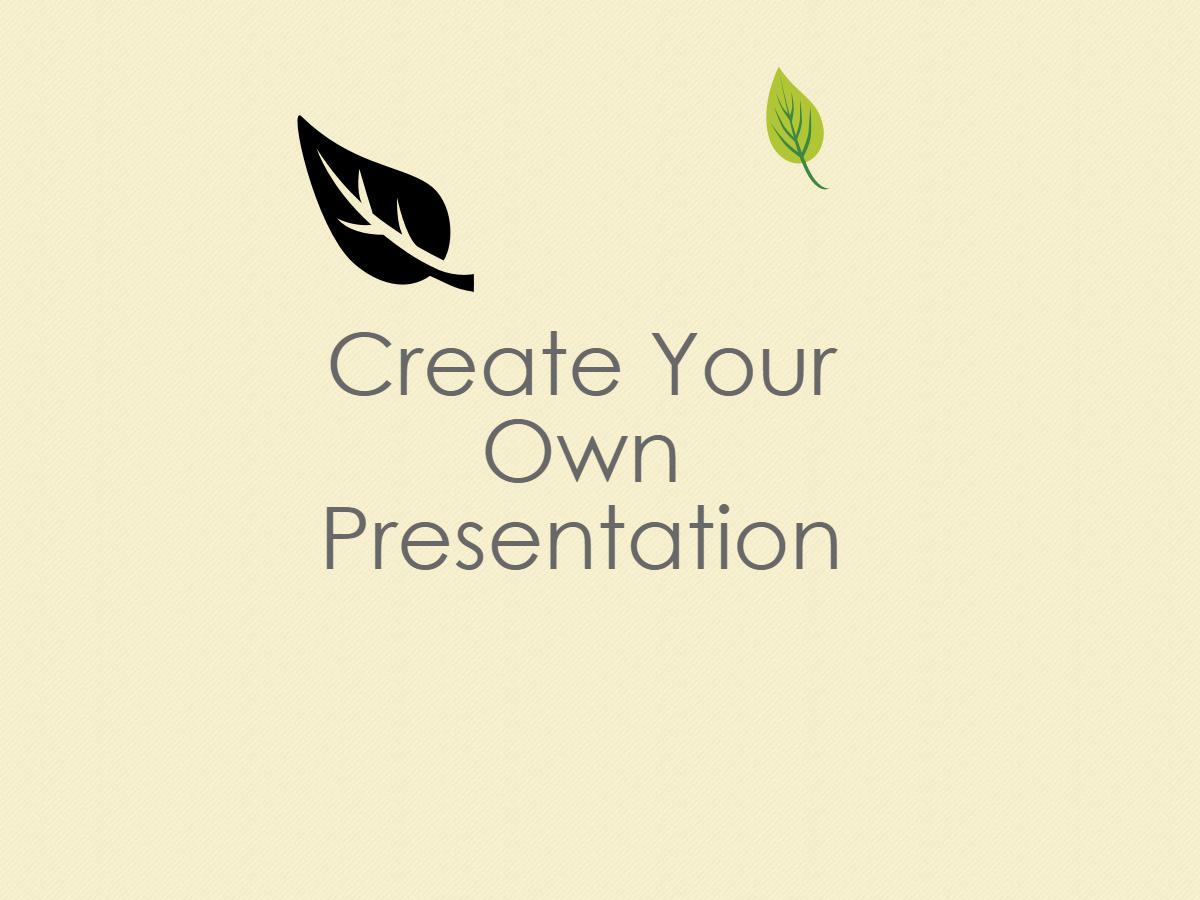 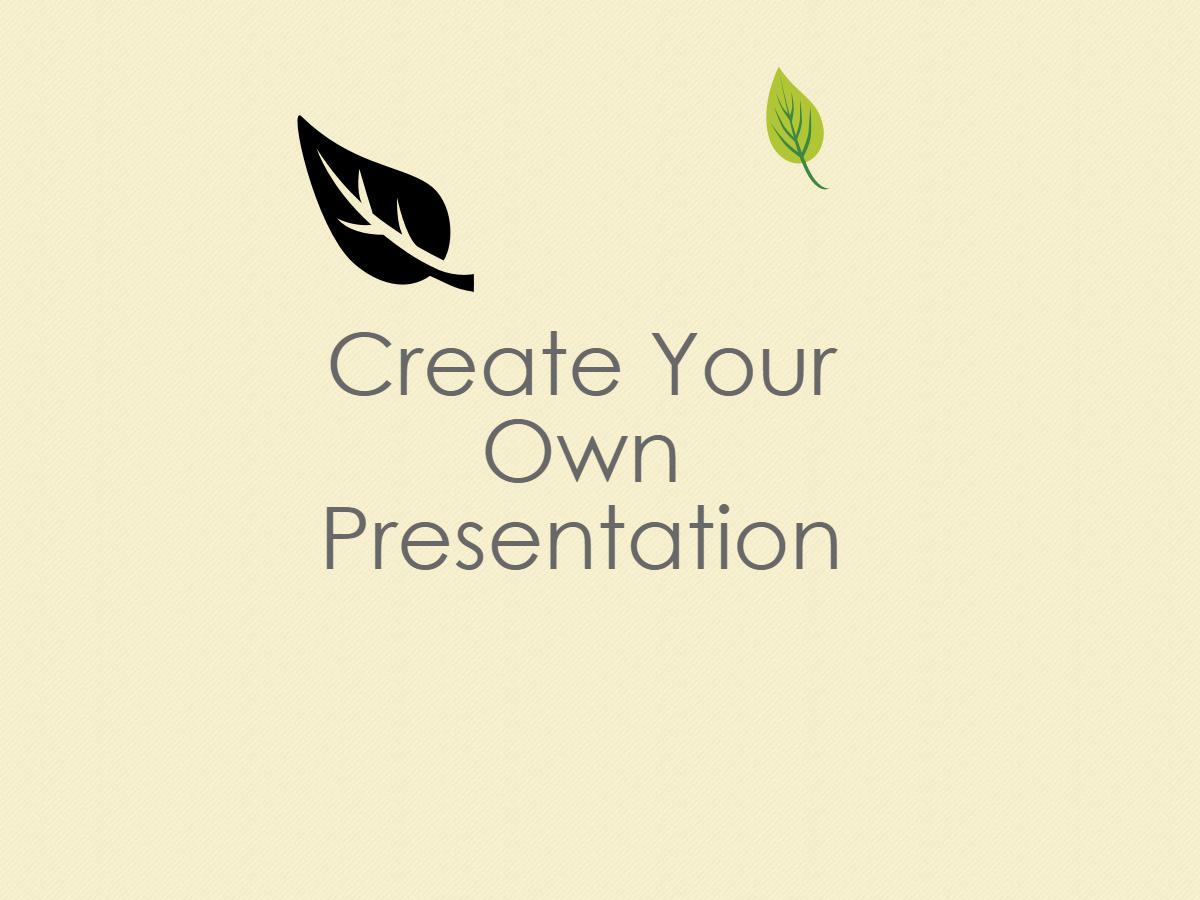 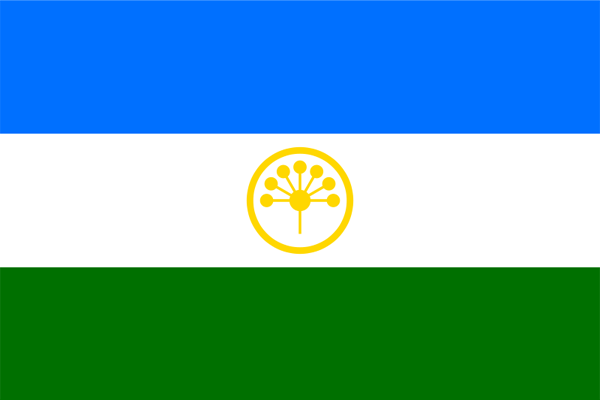 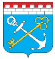 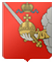 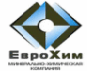 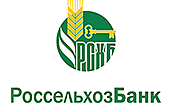 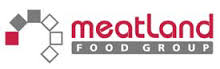 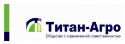 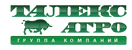 Our Team
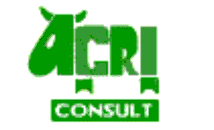 9 full-time experts with specialized education,
    including degrees in agriculture and economics, fluent in English
Best qualified experts in different areas temporarily engaged to participate in projects
Regular training of employees including foreign internships

Motto: ,,Our team is one of the key factors of success! ´´
Contacts
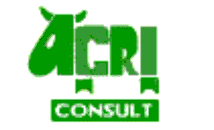 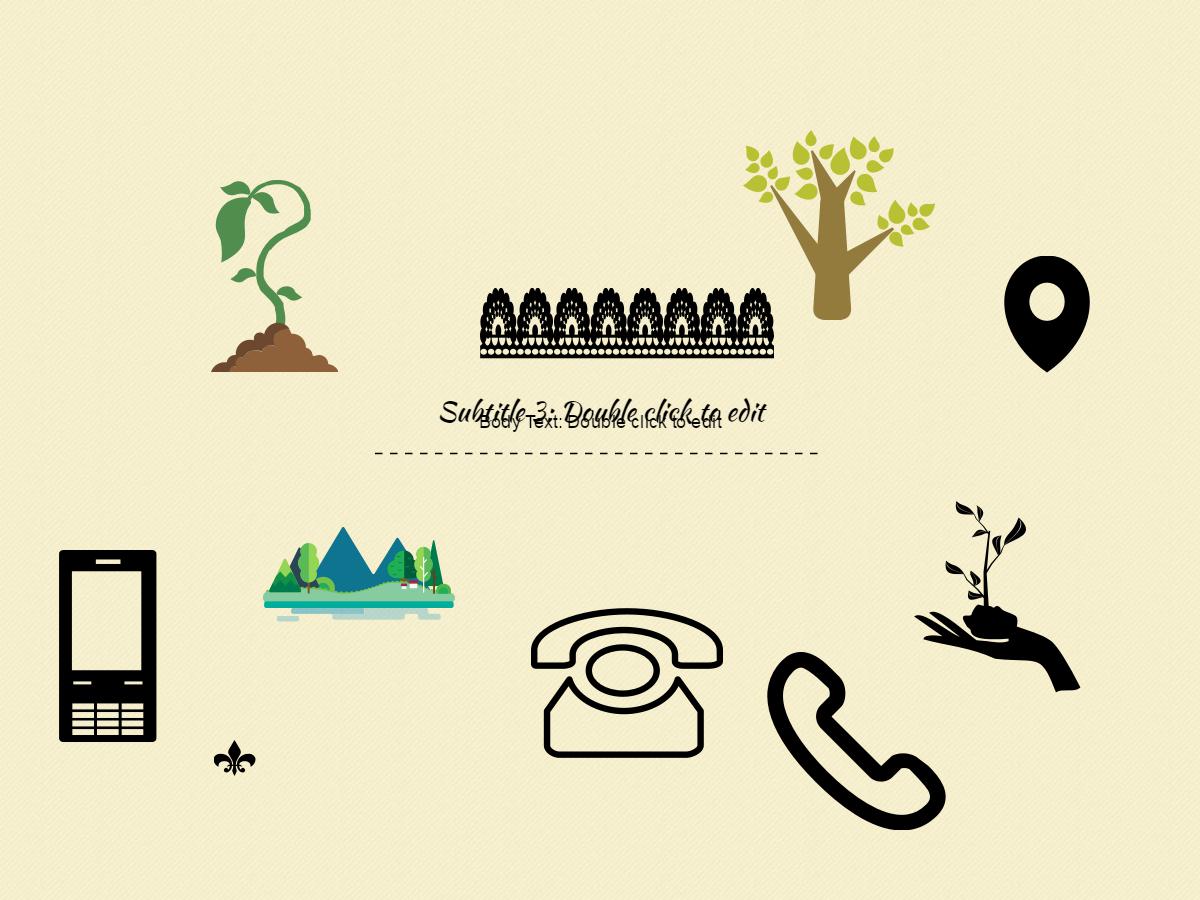 191119, Saint Petersburg,
29/18 Dostoyevskogo St., Office 4
Russian Federation

+7 (812) 712 50 14
+7 (812) 575 76 66

+7 (921) 337 51 33


info@agricons.ru
          agriconsult@yandex.ru

www.agricons.ru
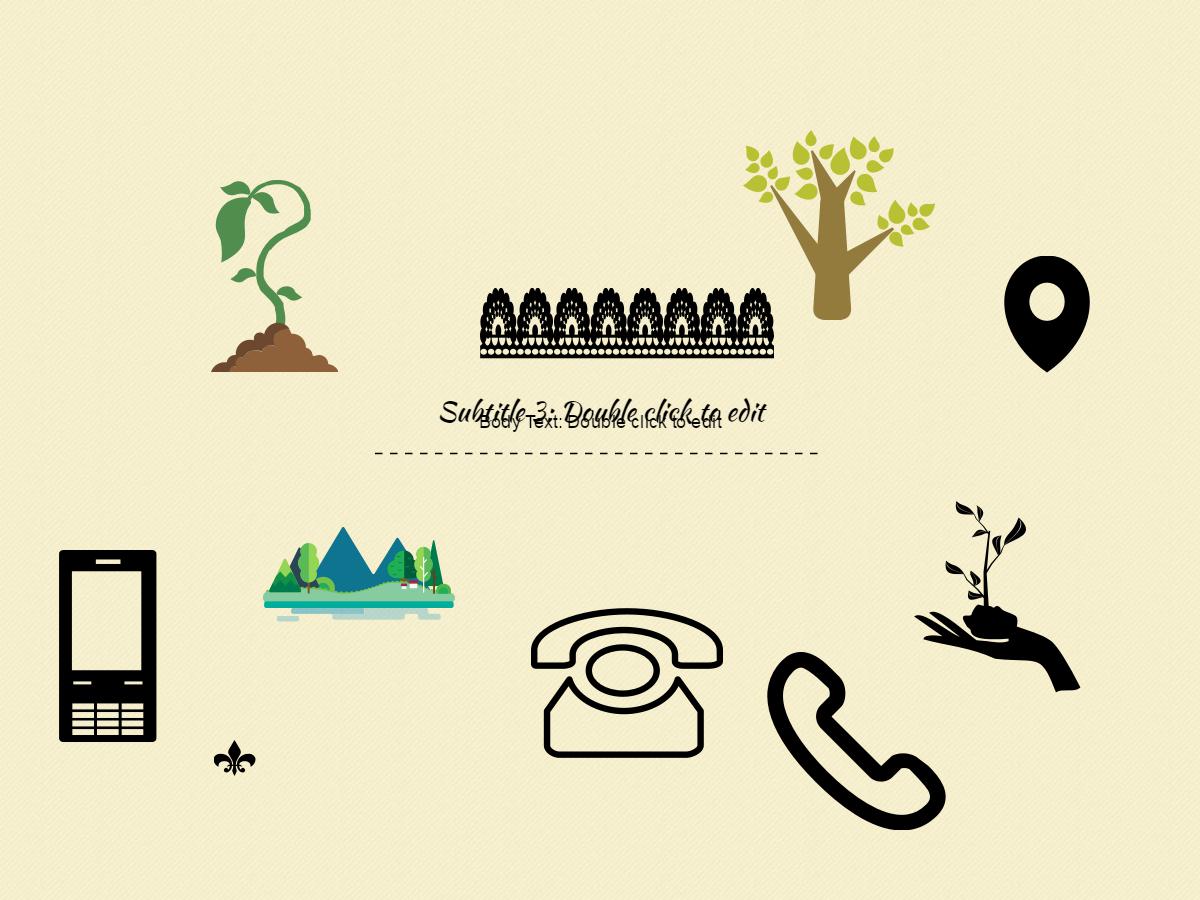 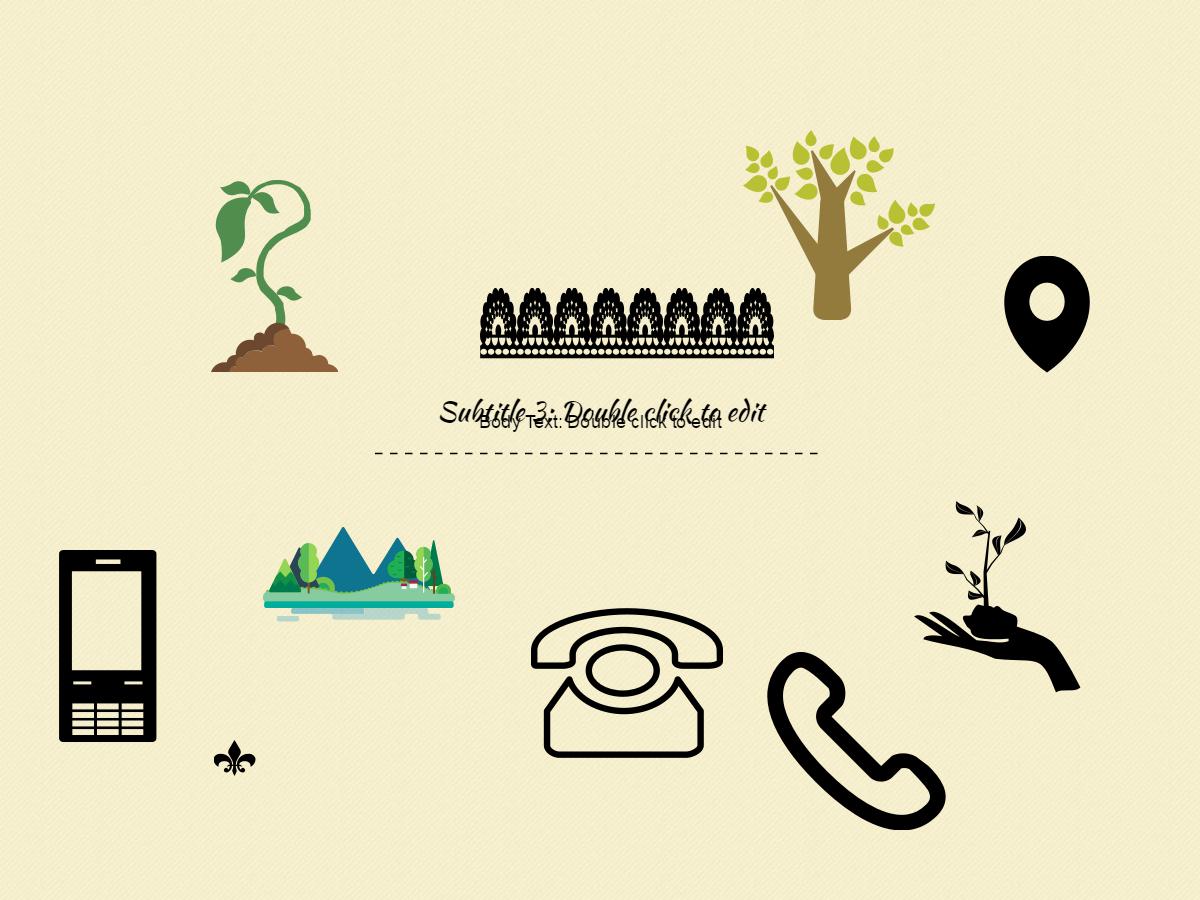 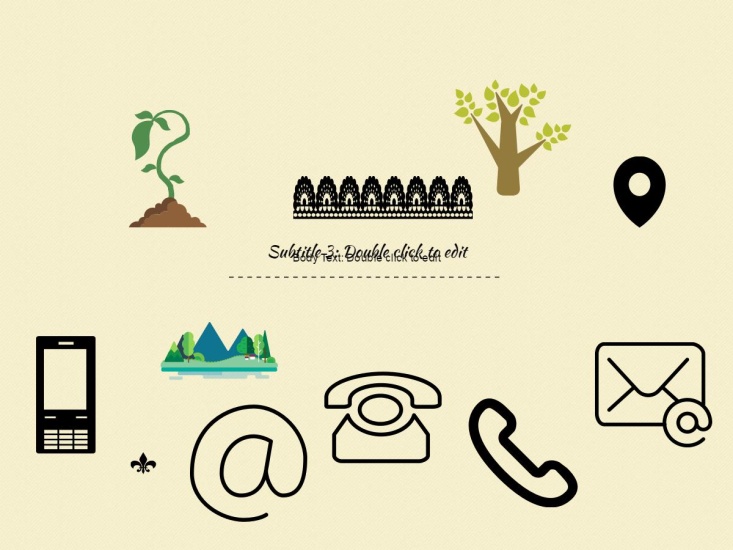